IGS Real-Time ACC at BKG: First Experiences
Andrea Stürze, Peter Neumaier, Erwin Wiesensarter
Federal Agency for Cartography and Geodesy, BKG


IGS Symposium & Workshop 1 to 5 July in 2024, Bern
Contents
IGS Real-Time ACC-Tasks
RTS Clock Combination in Real-Time
RTS Product Validation 
RTS Performance Monitoring
Aspects of Satellite Clock Estimation and Comparison 
Kalman Filter Clock Combination Approach
SP3-File Comparison Approach
Results
Multi-GNSS RTS Clock Combination Products
RTS Product Validation based on CODE’s Rapid Multi GNSS Product
RTS Performance Monitoring
Conclusion
Status and Future Work
Aspects of Satellite Clock Estimation
Satellite clocks can be estimated e.g. using:
Pseudo-range (code) observations
A reference clock has to be chosen: 
a selected receiver or satellite clock or 
a linear combination of clocks: e.g. constraining the sum of all satellite clock corrections towards zero
Hence, the resulting clock estimates refer to the respective reference
A combination of code and phase observations
Computing a phase aligned clock solution to have a noise as low as possible (for PPP) and 
Additional estimation of a drift between code and phase clocks to follow the code (for IGS) 
.. unknown, a lot of possibilities
In all cases the satellite clocks can be estimated in a relative sense only
Removing the AC-dependent biases is a major issue with clock combinations 
Usually a ionosphere-free linear combination is used in order to eliminate the effect of the ionosphere
Kalman Filter Clock Combination Approach
Kalman Filter Clock Combination Approach
Code Biases:
Consideration of satellite code biases supplied by individual ACs
Assuming the ACs generate ionosphere-free clocks using their individual chosen signals, the ionosphere-free biases for the reference signals are determined from the supplied code biases and subtracted from the clocks before the combination
The combined clocks are code-bias-free and ionosphere-free satellite clocks 
Computation of satellite code biases for the combination result using bias product from CAS (G,R,E,C)
If the ionosphere-free linear combination of two Observable-specific Signal Biases (OSBs) that means, those of the reference signals, is set to zero all other OSBs can be calculated. 

Orbits:
The orbit information is extracted from one of the incoming AC solutions
Results: Multi-GNSS RTS Clock Combination Product
Results: 
SSRA02IGS1, SSRC02IGS1 supporting G + R + E
SSRA03IGS1, SSRA03IGS1 supporting G + R + E + C
.. in IGS-SSR (1) format 	
..  SSRC stands for CoM (IGS) and SSRA stands for APC (BRDC)

Product files are extracted and uploaded to CDDIS and BKG GNSS Data Center
IGS2OPSRTS_YYYYDOY0000_01D_01M_OSB.BIA.gz
IGS2OPSRTS_YYYYDOY0000_01D_10S_CLK.CLK.gz
IGS2OPSRTS_YYYYDOY0000_01D_30S_ORB.SP3.gz
IGS3OPSRTS_YYYYDOY0000_01D_01M_OSB.BIA.gz
IGS3OPSRTS_YYYYDOY0000_01D_10S_CLK.CLK.gz
IGS3OPSRTS_YYYYDOY0000_01D_30S_ORB.SP3.gz
Results: Multi-GNSS RTS Clock Combination Product
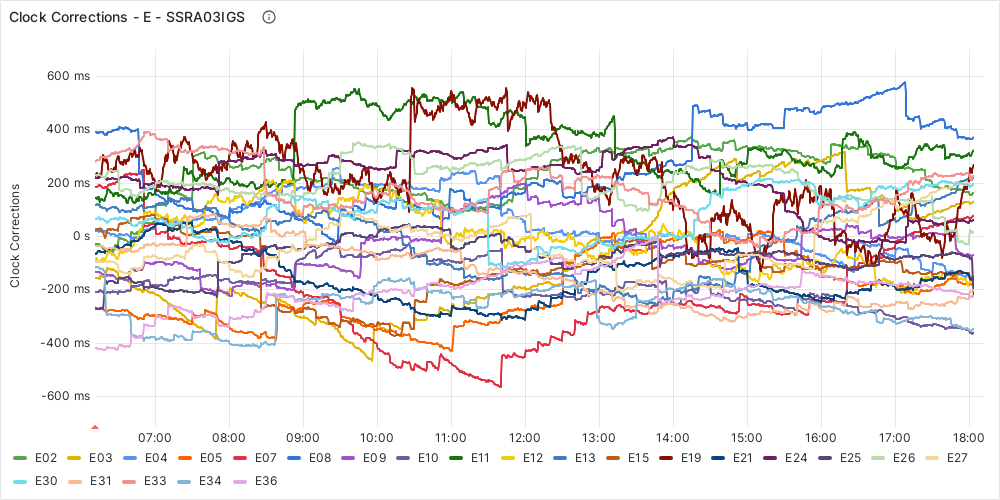 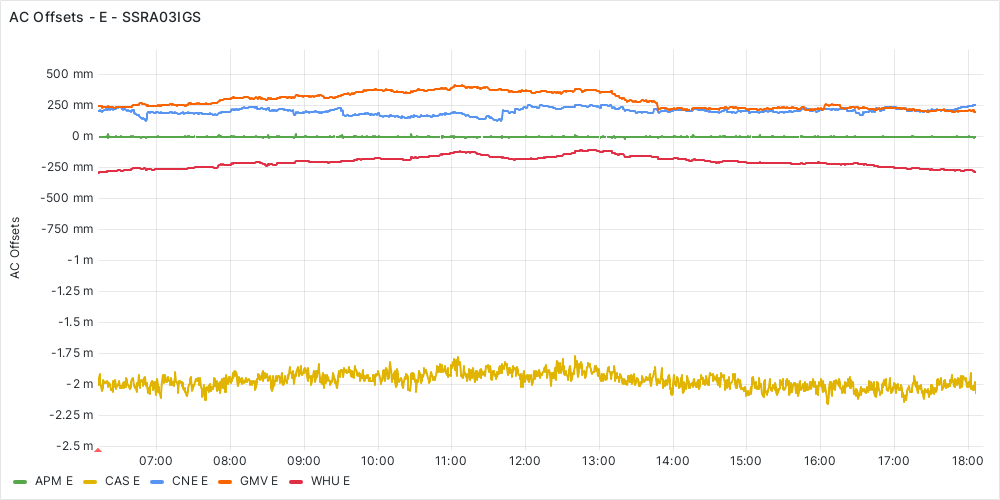 Results: Multi-GNSS RTS Clock Combination Product
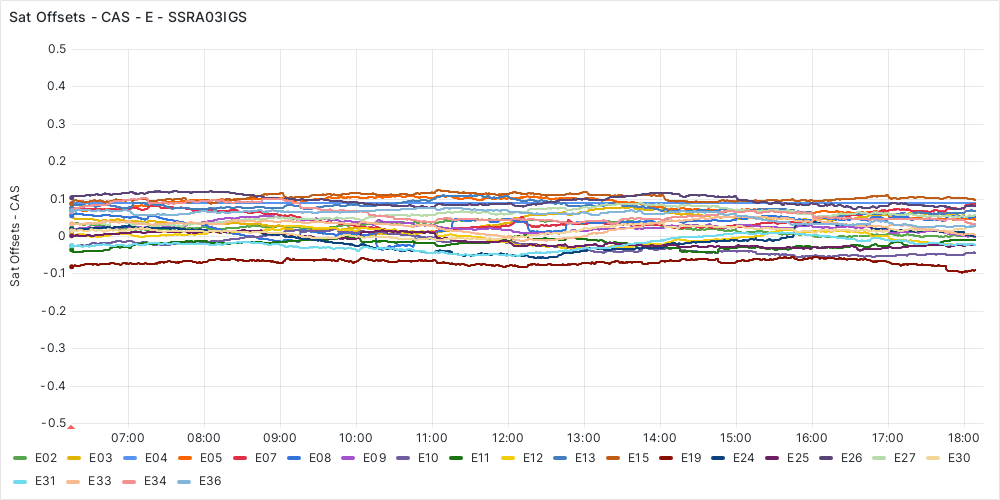 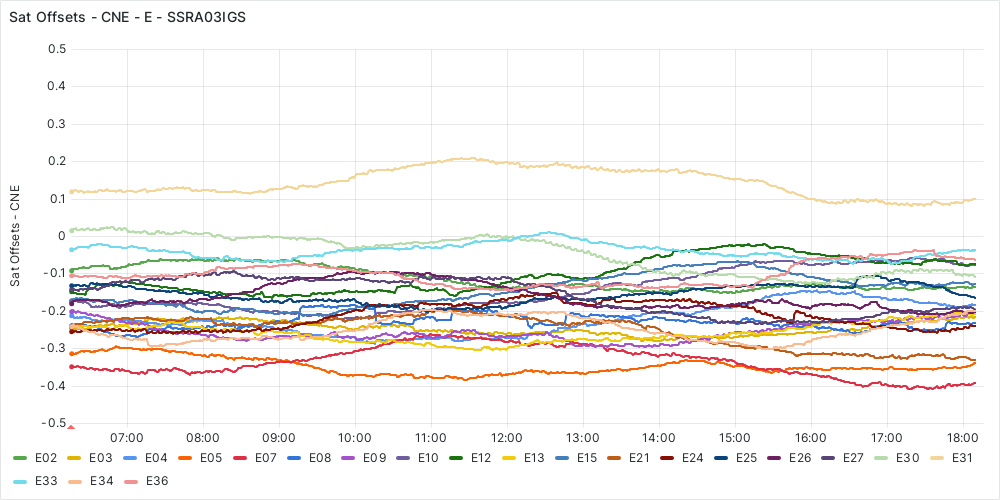 Results: Multi-GNSS RTS Clock Combination Product
Clock Residuals for RTS AC CAS - E			     Clock Residuals for RTS AC CNES - E









					 07-01-2024  -  SSRA03IGS 

Satellite and AC specific biases are removed
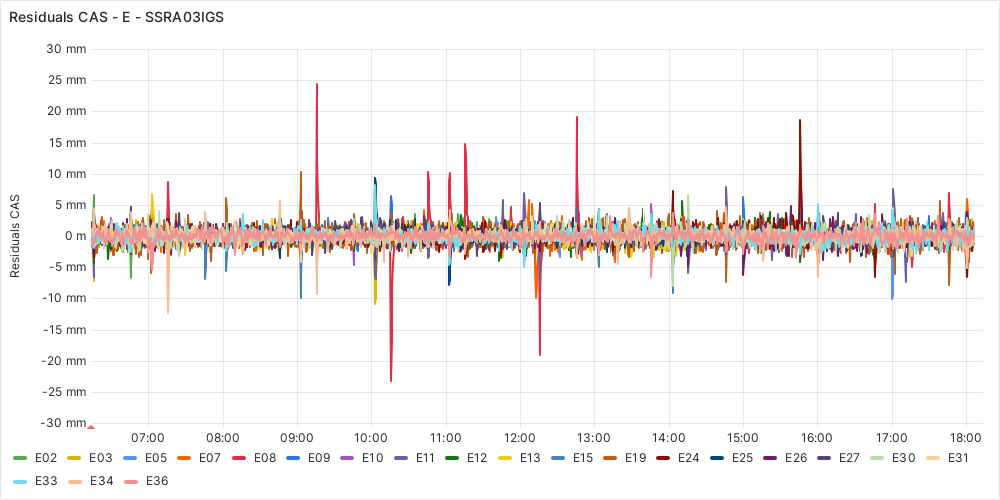 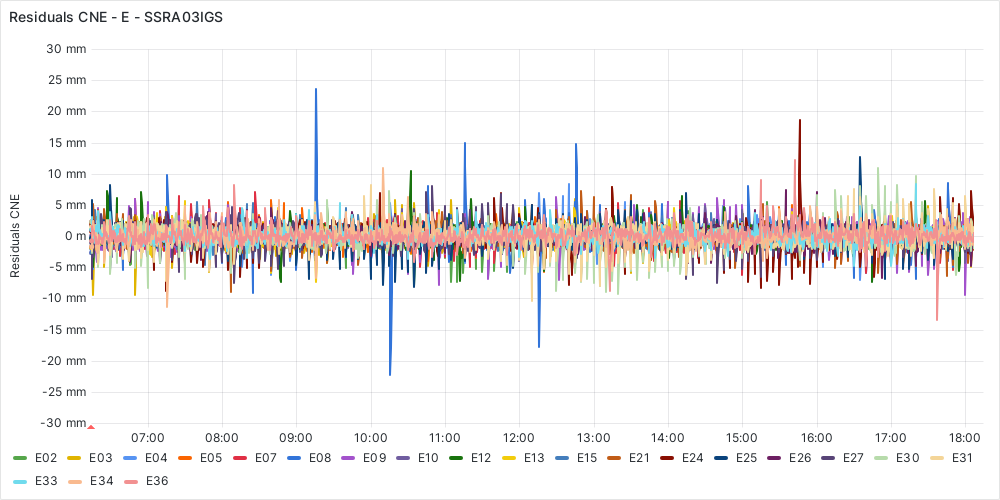 Aspects of Satellite Clock Comparison
The major issue within a clock comparison is to be aware of the variety in the relative sense that satellite clock parameters estimated by different AC’s can have. In other words: 

We have to take care of removing the AC dependent biases!

Hence, we started with an implementation of a post-processing capability to compare satellite orbits and clocks considering that issue.
SP3-File Comparison Approach
SP3-File Comparison Approach
Results: RTS Product Validation
Reference:
CODE’s Rapid GNSS orbits and clocks (G + R + E) with an update rate of 30 seconds acting as reference allow for the validation of the IGS RTS AC solutions and the IGS RTS Products (CoM + APC streams) 

Results:
GPS satellite orbit and clock performance for IGS RTS AC solutions and IGS RTS Products (last 90 d, CoM)
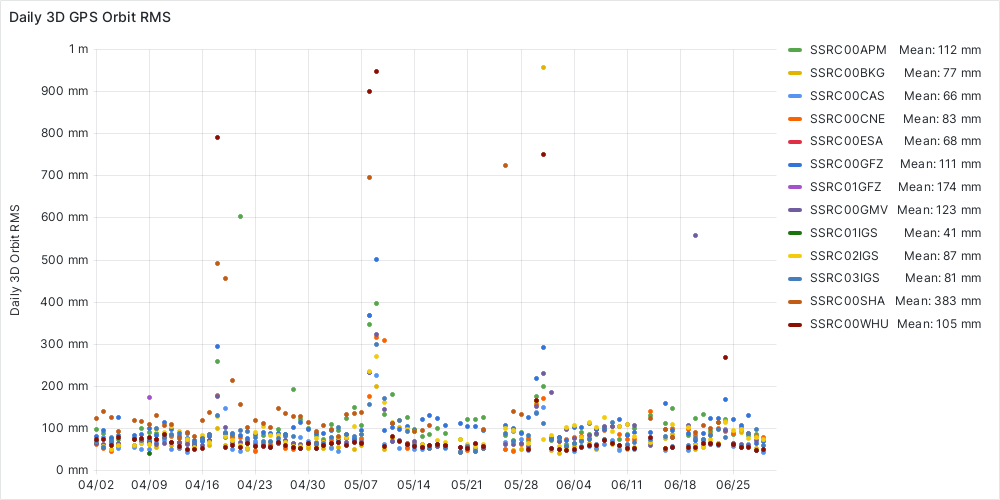 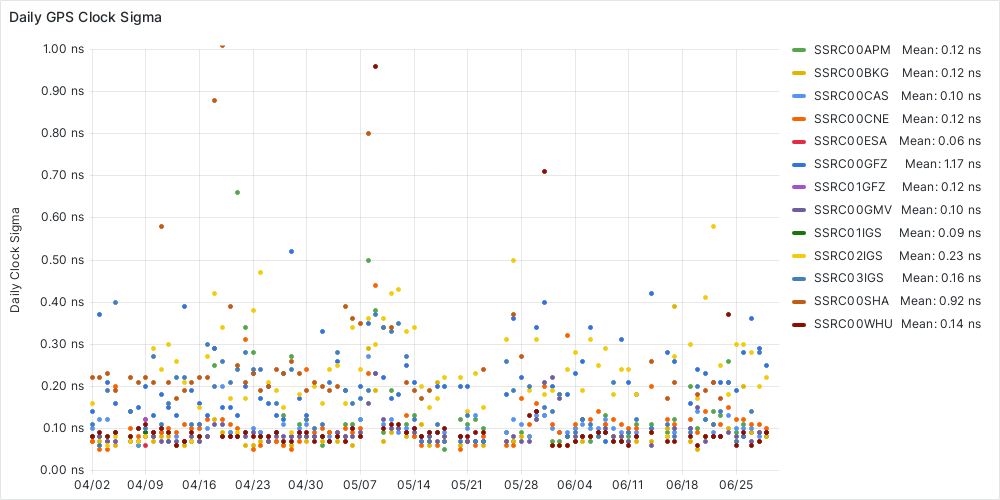 Results: RTS Performance Monitoring
Galileo Satellite Orbits & Clock Performance for IGS RTS AC solutions and IGS RTS Products (last 90 d, CoM)
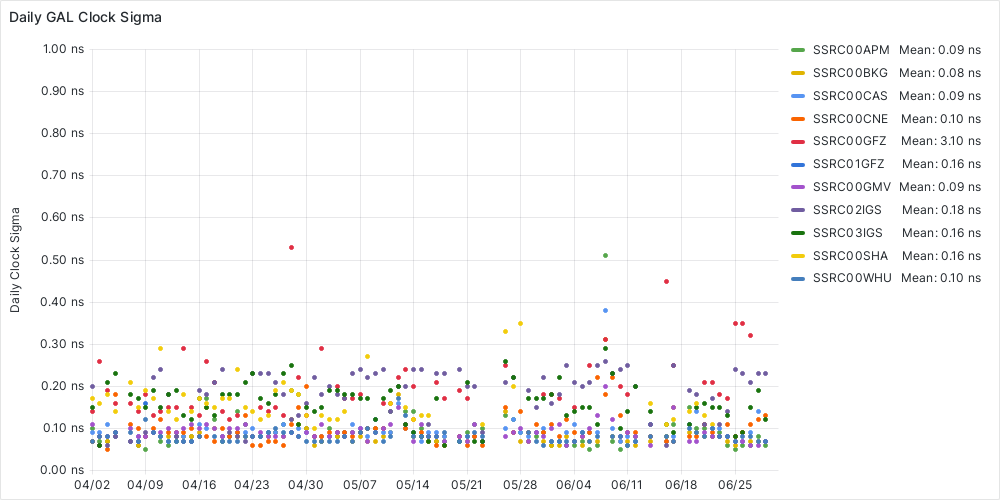 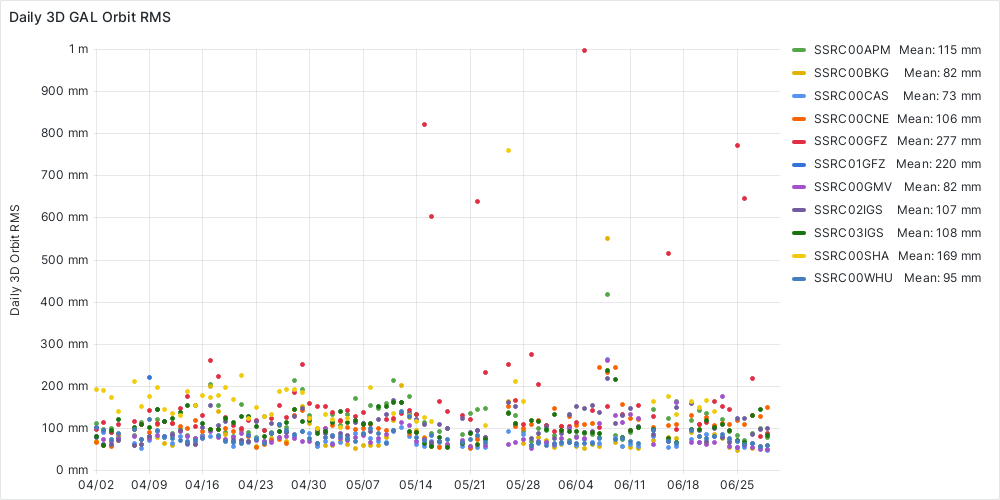 Results: RTS Performance Monitoring
GLONASS Satellite Orbits & Clock Performance for IGS RTS AC solutions and IGS RTS Products (last 90 d, CoM)
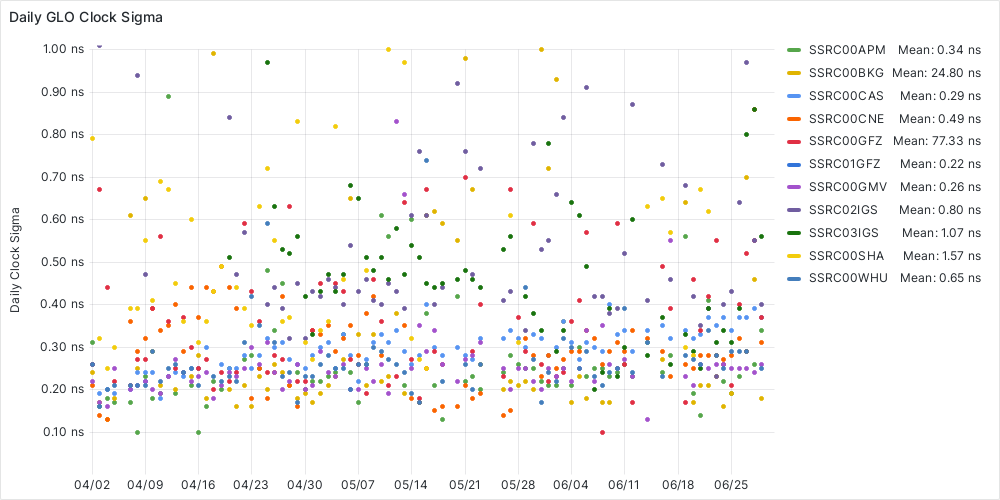 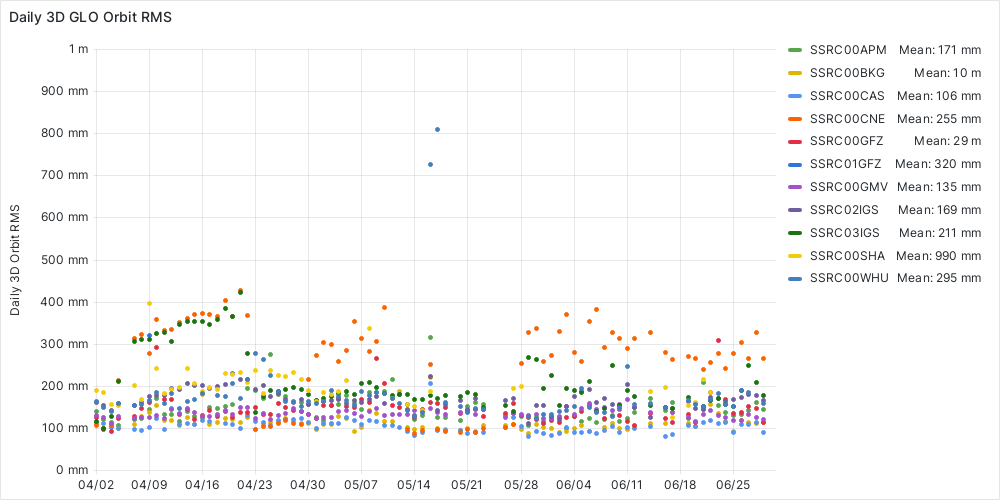 Results: RTS Performance Monitoring
PPP using IGS RTS Products						06-30-2024/07-01-2024









	  FFMJ01DEU0 with SSRA02IGS1 			REYK00ISL0 with SSRA02IGS1
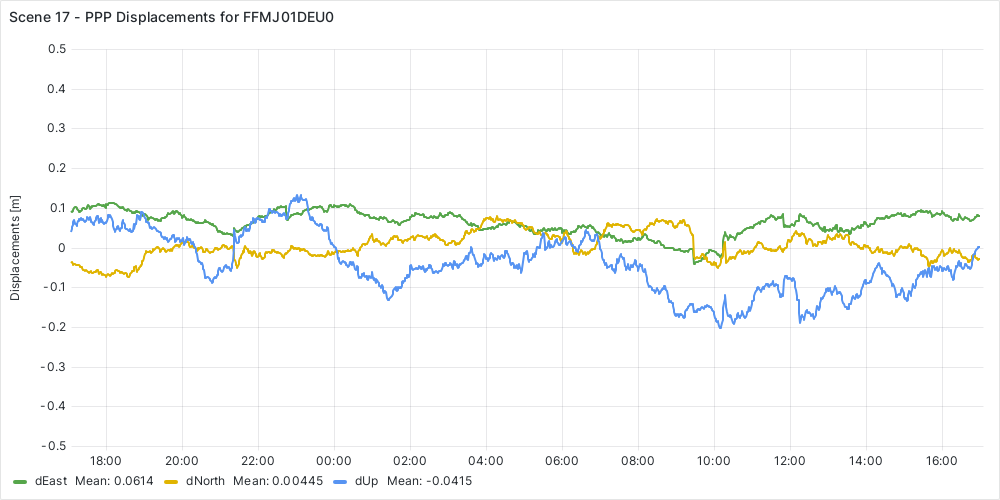 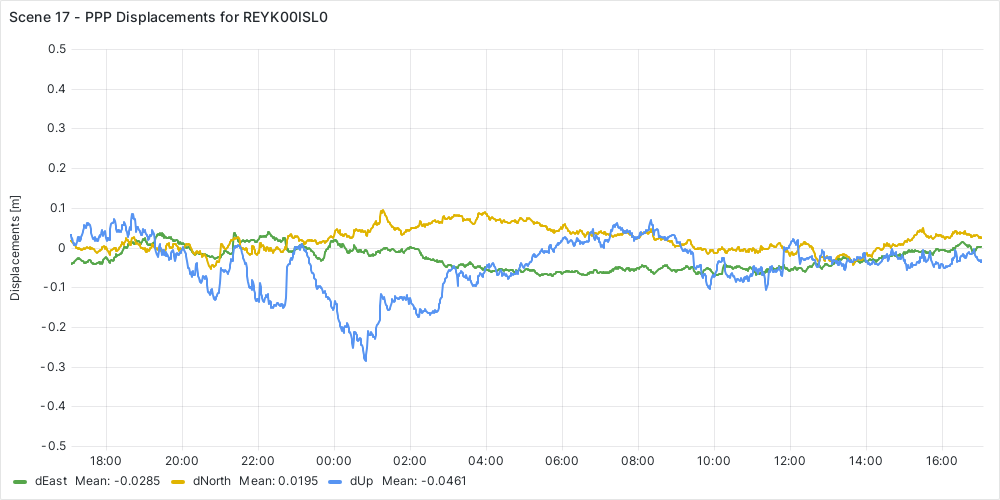 Results: RTS Performance Monitoring
PPP using IGS RTS AC solutions						06-30-2024/07-01-2024









	FFMJ01DEU0 with SSRA00CAS1			 FFMJ01DEU0 with SSRA00CNE01
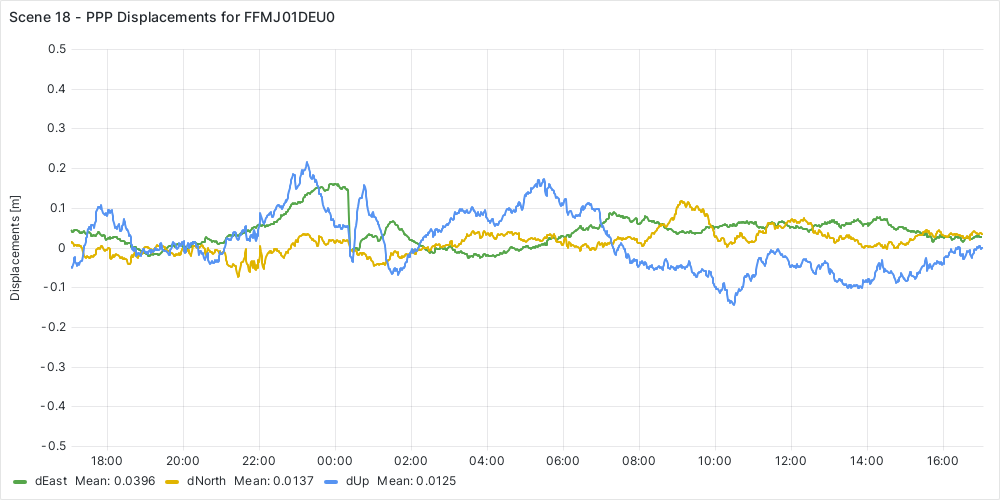 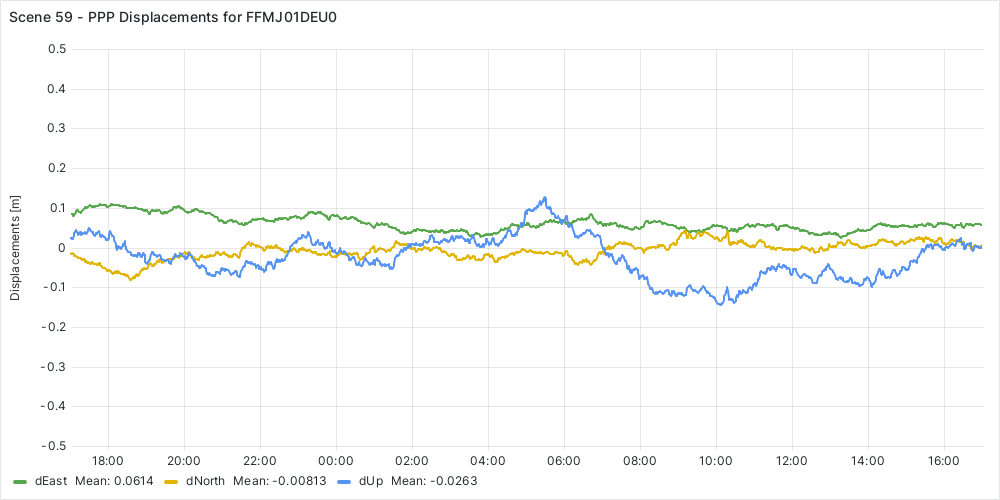 Results: RTS Performance Monitoring
Latencies of GNSS observations, IGS RTS AC solutions and IGS RTS Products 	06-30-2024/07-01-2024
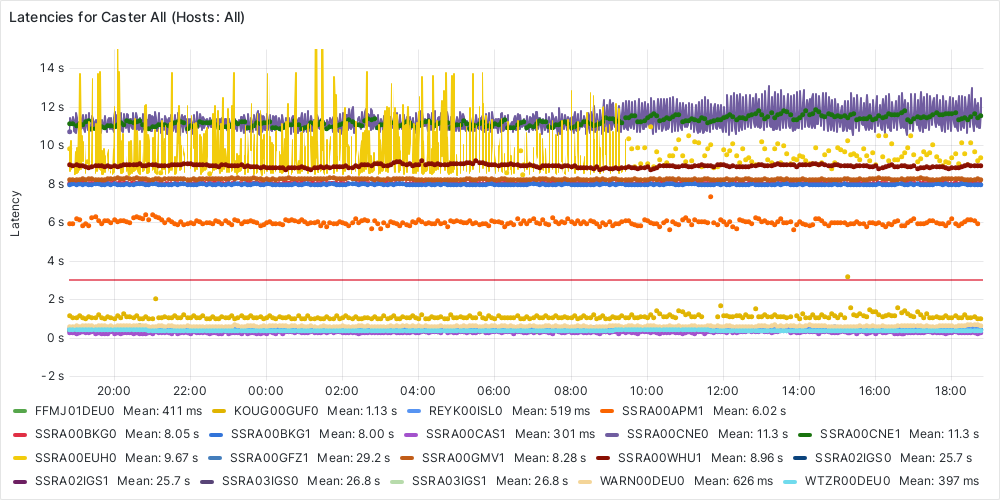 Results: RTS Performance Monitoring
Latencies of IGS RTS AC solutions 						06-30-2024/07-01-2024
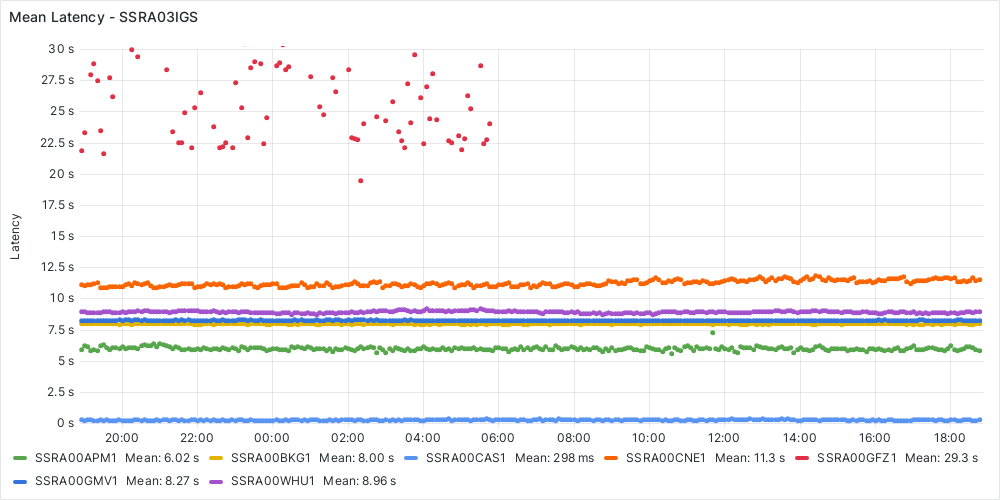 Conclusion
Initial Setup Completed
Multi-GNSS RTS clock combination products: G+R+E and G+R+E+C
Upload of product files (ORB, CLK, BIA) using long filenames to CDDIS and GDC 
RTS product validation for G+R+E based on CODE’s rapid multi-GNSS product  
RTS performance monitoring 
Realized within our Open Source Tool BKG Ntrip Client that can be adapted according our needs

Future Work
Detailed analysis of performance issues related to
Individual satellites or satellite systems (R)
Individual AC solutions and their latencies etc.
Adjustments and further developments regarding the combination and validation approach
Thank you for your kind attention!
Federal Agency for Cartography and Geodesy  (BKG)G2 Satellite NavigationRichard-Strauss-Allee 1160598 Frankfurt am Main
Andrea Stürzeandrea.stuerze@bkg.bund.de